Revised Vision Quest 1
Standard

Example Bank基本例文
暗唱用パワーポイント
Lesson 1
Logic & Expression 1
A さまざまな疑問文
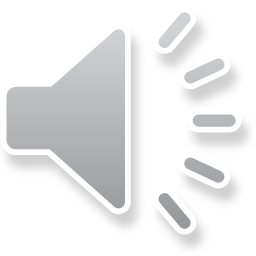 1.「あなたは何を買いましたか。」
　「私はTシャツを買いました。」
　 “What did you buy?”　     
    “I bought a T-shirt.”
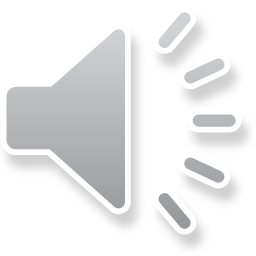 1.「あなたは何を買いましたか。」
　「私はTシャツを買いました。」
　 “[W---] did you buy?”　     
    “I bought a T-shirt.”
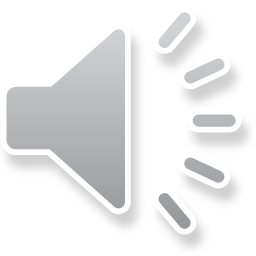 1.「あなたは何を買いましたか。」
　「私はTシャツを買いました。」
　 “[W---] [d--] you [b--]?”　     
    “I [b-----] a T-shirt.”
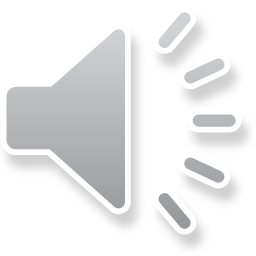 1.「あなたは何を買いましたか。」
　「私はTシャツを買いました。」
　 “What ---------------------?”　     
    “I --------------------------.”
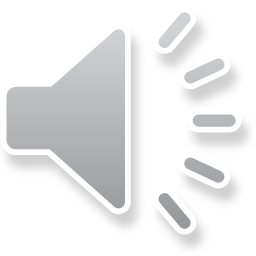 2.「誰が主役を演じるのですか。」
　「マイクです。」
　 “Who plays the hero?”　     
    “Mike does.”
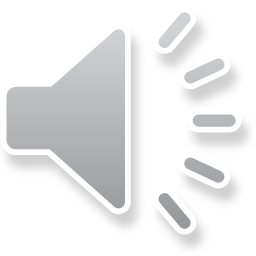 2.「誰が主役を演じるのですか。」
　「マイクです。」
　 “[W--] plays the hero?”　     
    “Mike does.”
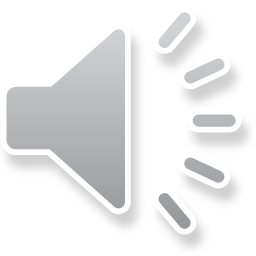 2.「誰が主役を演じるのですか。」
　「マイクです。」
　 “[W--] [p----] the hero?”　     
    “Mike [d---].”
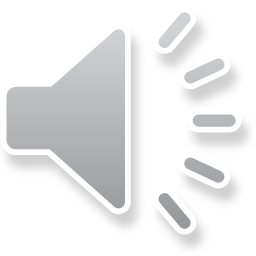 2.「誰が主役を演じるのですか。」
　「マイクです。」
　 “Who ------------------------?”　     
    “Mike ---------.”
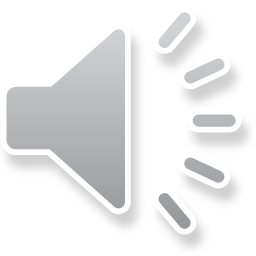 3.「これは誰のコートですか。」
　「私のです。」
　 “Whose coat is this?”　     
    “It’s mine.”
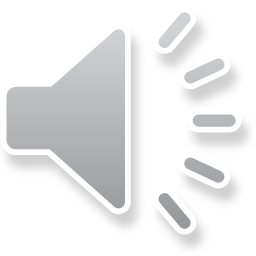 3.「これは誰のコートですか。」
　「私のです。」
　 “[W----] coat is this?”　     
    “It’s mine.”
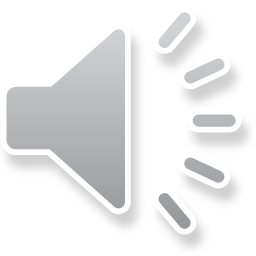 3.「これは誰のコートですか。」
　「私のです。」
　 “[W----] [c---] [i--] this?”　     
    “[I---] [m---].”
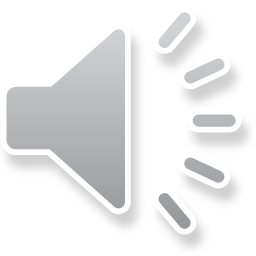 3.「これは誰のコートですか。」
　「私のです。」
　 “Whose -----------------------?”　     
    “It’s --------.”
4.「あなたは学生ですよね。」
　「はい。」
   「いいえ，違います。」
　 “You are a student,     
      aren’t you?”　     
    “Yes, I am.”
    “No, I’m not.”
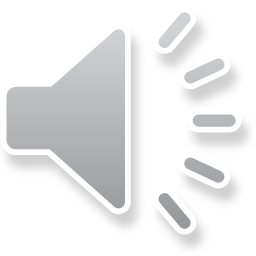 4.「あなたは学生ですよね。」
　「はい。」
   「いいえ，違います。」
　 “You are a student,     
      [a-----] [y--]?”　     
    “Yes, I am.”
    “No, I’m not.”
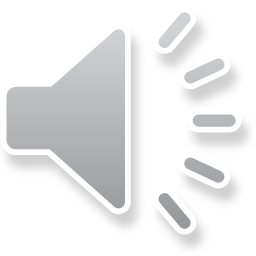 4.「あなたは学生ですよね。」
　「はい。」
   「いいえ，違います。」
　 “You are a student,     
      [a-----] [y--]?”　     
    “Yes, I [a-].”
    “No, I’m [n--].”
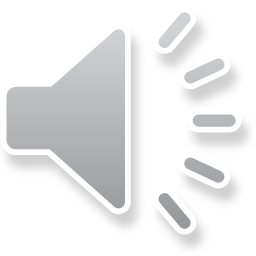 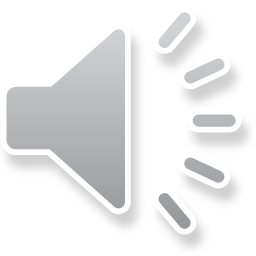 4.「あなたは学生ですよね。」
　「はい。」
   「いいえ，違います。」
　 “You --------------------------?”　     
    “Yes, --------.”
    “No, ---------------.”
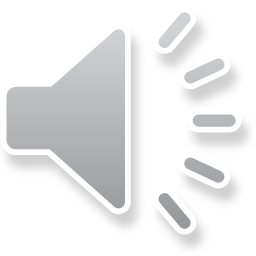 5. 「あなたはチーズが好きではない
　　 ですよね。」
　「いいえ，好きです。」
　「はい，好きではありません。」
    “You don’t like cheese, 
     do you?”
    “Yes, I do.”
    “No, I don’t.”
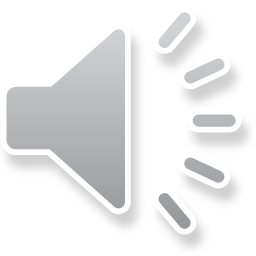 5. 「あなたはチーズが好きではない
　　 ですよね。」
　「いいえ，好きです。」
　「はい，好きではありません。」
    “You don’t like cheese, 
     [d-] [y--] ?”
    “Yes, I do.”
    “No, I don’t.”
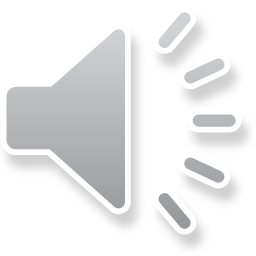 5. 「あなたはチーズが好きではない
　　 ですよね。」
　「いいえ，好きです。」
　「はい，好きではありません。」
    “You don’t like cheese, 
     [d-] [y--] ?”
    “Yes, I [d-].”
    “No, I [d----]”
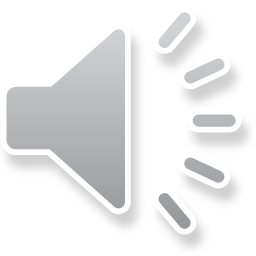 5. 「あなたはチーズが好きではない
　　 ですよね。」
　「いいえ，好きです。」
　「はい，好きではありません。」
    “You -------------------------------?”
    “Yes, -------------.”
    “No, -------------.”
B 命令文
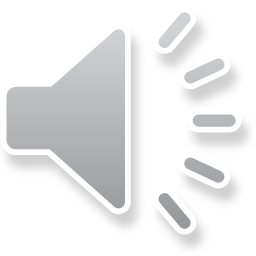 6. 注意しなさい。/
    ここに来なさい。
     Be careful. /
     Come here.
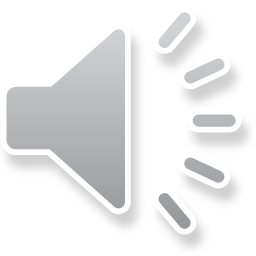 6. 注意しなさい。/
    ここに来なさい。
　  [B-] careful. /
     [C---] here.
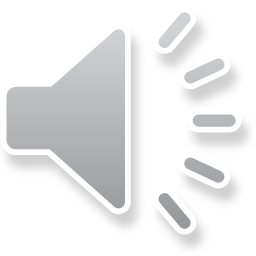 6. 注意しなさい。/
    ここに来なさい。
　  [B-] [c------]. /
     [C---] [h---].
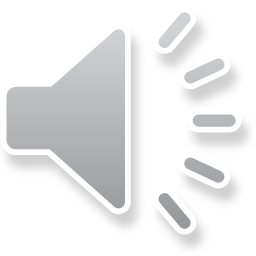 6. 注意しなさい。/
    ここに来なさい。
　  Be ------------. /
     Come ------------.
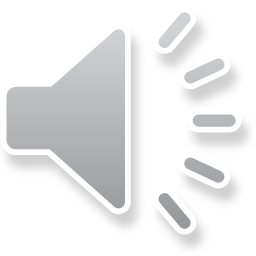 7. 遅れてはいけません。/
    絵に触れてはいけません。
　 Don’t be late. /
    Don’t touch the   
    paintings.
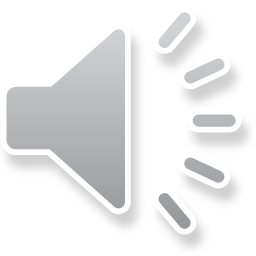 7. 遅れてはいけません。/
    絵に触れてはいけません。
    [D----] be late. /
    [D----] touch the 
    paintings.
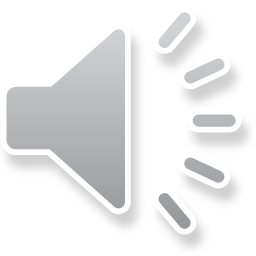 7. 遅れてはいけません。/
　 絵に触れてはいけません。
　 [D----] be [l---]. /
    [D----] [t----] the
     paintings.
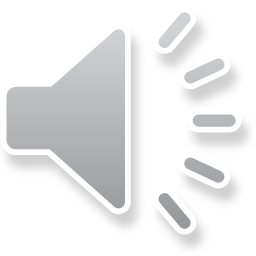 7. 遅れてはいけません。/
    絵に触れてはいけません。
    Don’t ----------------. /
    Don’t -------------------------.
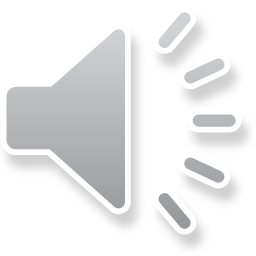 8. 買い物に行きましょう。
　 Let’s go shopping.
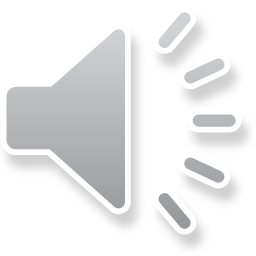 8. 買い物に行きましょう。
　 [L----] go shopping.
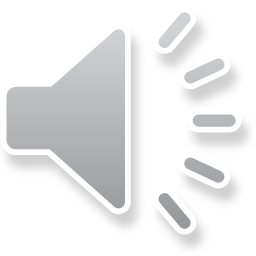 8. 買い物に行きましょう。
　 [L----] [g-] shopping.
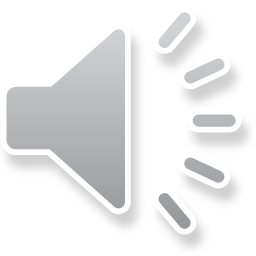 8. 買い物に行きましょう。
　 Let’s ---------------------.
C 感嘆文
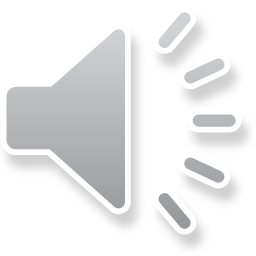 9. この家はなんて美しいの  
    だろう！
 　How beautiful this 
    house is!
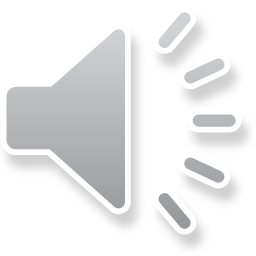 9. この家はなんて美しいの  
    だろう！
    [H--] [b--------] this                
     house is!
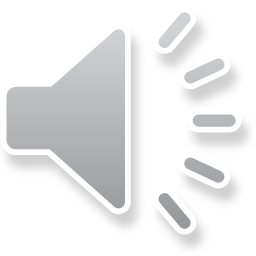 9. この家はなんて美しいの  
    だろう！
    [H--] [b--------] [t---]     
     house [i-]!
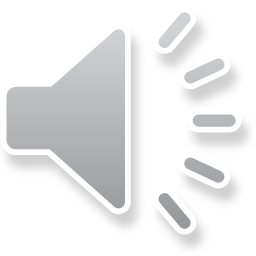 9. この家はなんて美しいの  
     だろう！
 　 How ------------------------   
     --------!
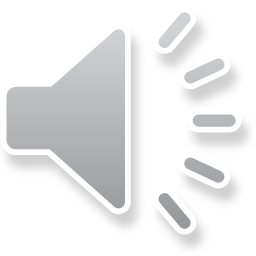 10. これはなんて美しい家  
    だろう！
　  What a beautiful            
     house this is!
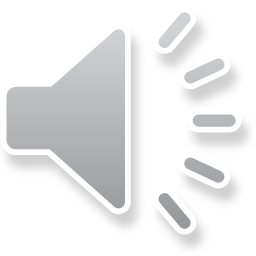 10. これはなんて美しい家  
    だろう！
　  [W---] a [b--------]              
     [h----] this is!
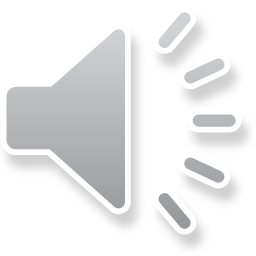 10. これはなんて美しい家  
    だろう！
    [W---] a [b--------]             
    [h----] [t---] [i-]!
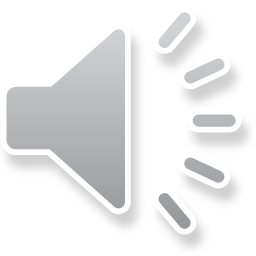 10. これはなんて美しい家  
    だろう！
    What --------------------- 
    ---------!
総復習
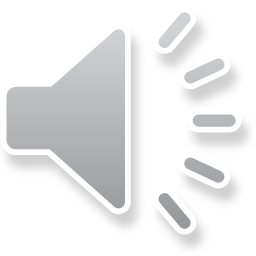 1.「あなたは何を買いましたか。」
　「私はTシャツを買いました。」
　 “[W---] [d--] you [b--]?”　     
    “I [b-----] a T-shirt.”
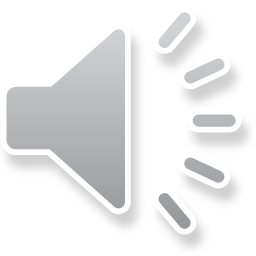 2.「誰が主役を演じるのですか。」
　「マイクです。」
　 “[W--] [p----] the hero?”　     
    “Mike [d---].”
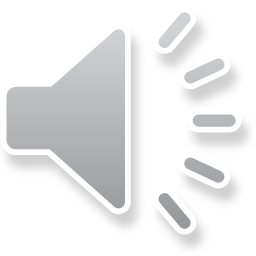 3.「これは誰のコートですか。」
　「私のです。」
　 “[W----] [c---] [i--] this?”　     
    “[I---] [m---].”
4.「あなたは学生ですよね。」
　「はい。」
   「いいえ，違います。」
　 “You are a student,     
      [a-----] [y--]?”　     
    “Yes, I [a-].”
    “No, I’m [n--].”
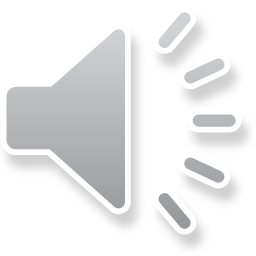 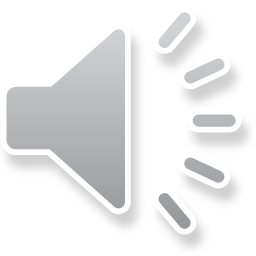 5. 「あなたはチーズが好きではない
　　 ですよね。」
　「いいえ，好きです。」
　「はい，好きではありません。」
    “You don’t like cheese, 
     [d-] [y--] ?”
    “Yes, I [d-].”
    “No, I [d----]”
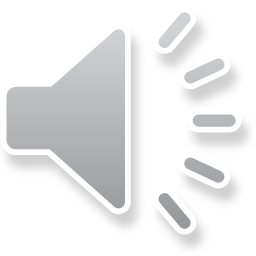 6. 注意しなさい。/
    ここに来なさい。
　  [B-] [c------]. /
     [C---] [h---].
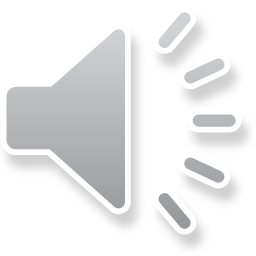 7. 遅れてはいけません。/
　 絵に触れてはいけません。
　 [D----] be [l---].
    [D----] [t----] the
     paintings.
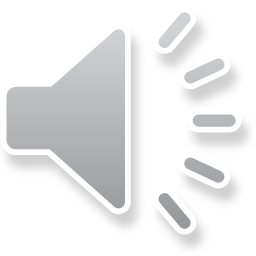 8. 買い物に行きましょう。
　 [L----] [g-] shopping.
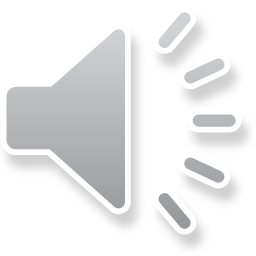 9. この家はなんて美しいの  
    だろう！
    [H--] [b--------] [t---]     
     house [i-]!
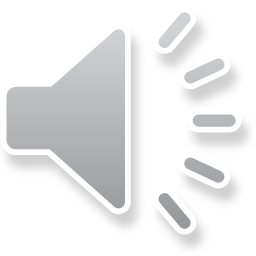 10. これはなんて美しい家  
    だろう！
    [W---] a [b--------]             
    [h----] [t---] [i-]!
終了